Integrating prehabilitation into cancer care pathways
June Davis, 
Allied Health Professional Advisor 
Macmillan Cancer Support
Prehabilitation principles and practice
14th July 2022
1
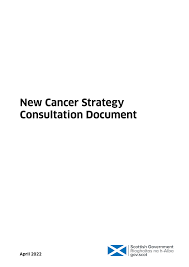 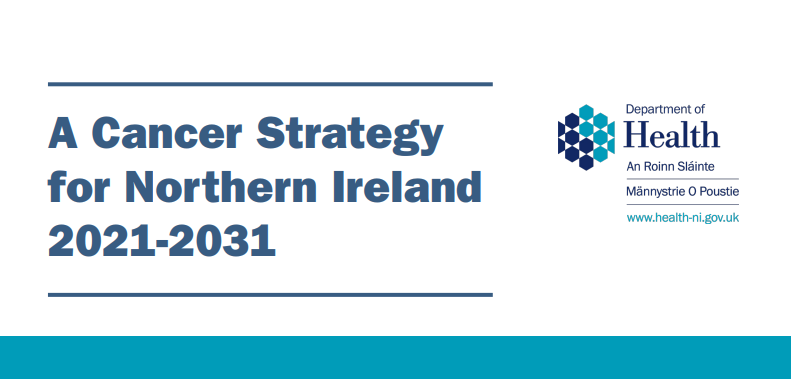 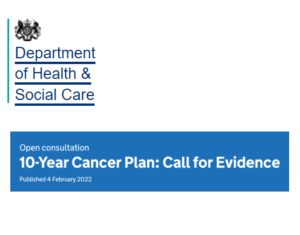 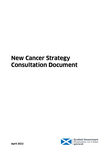 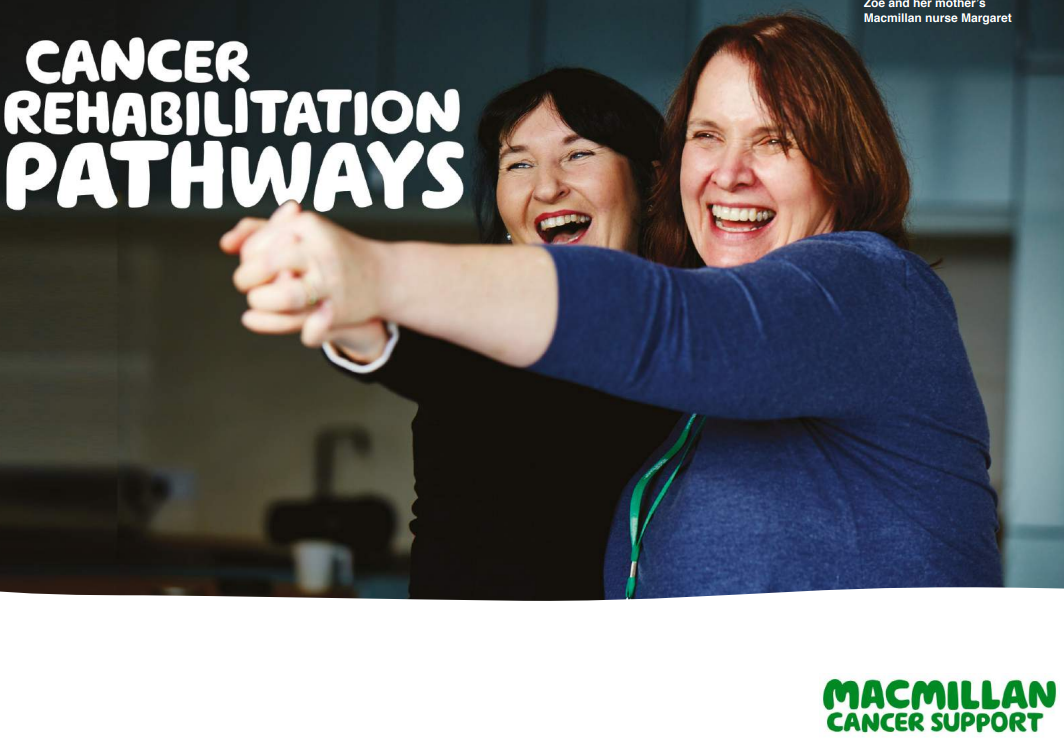 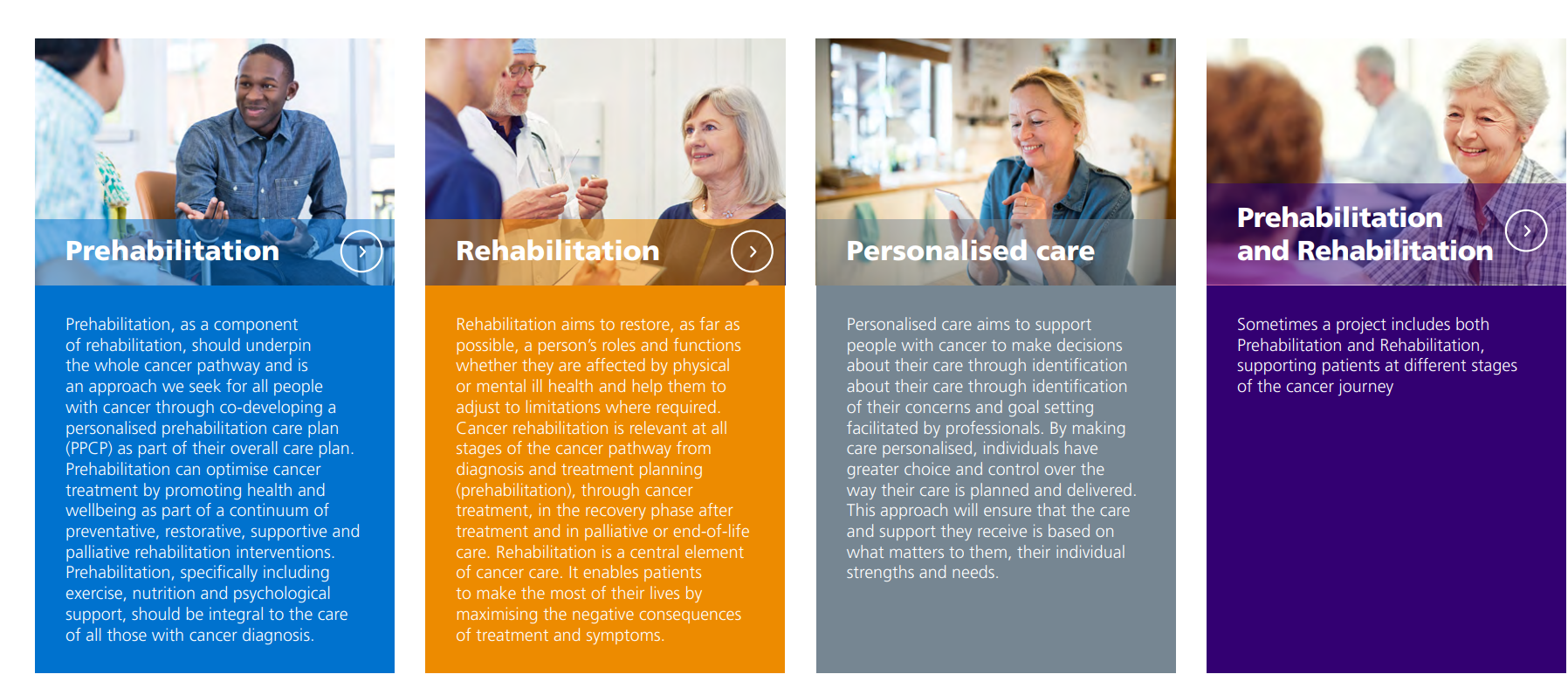 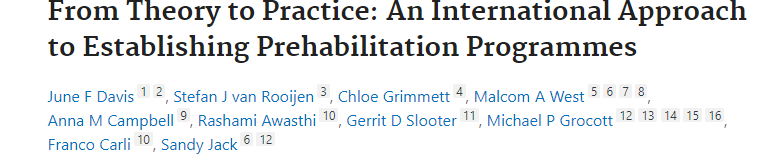 National Context
Benefits of prehabilitation to patients and care givers
“Prehabilitation helps you pick, edit and contribute to your cancer story – so you have your own ownership and don’t just feel you are being ‘done to”.
Personal empowerment
• Physical and psychological  resilience   
Long-term health
“It makes you feel more in control of your treatment”.
“Takes your mind off it all – something to focus on”.
“Calmed the nerves and reassured me”.
The purpose of prehabilitation in cancer
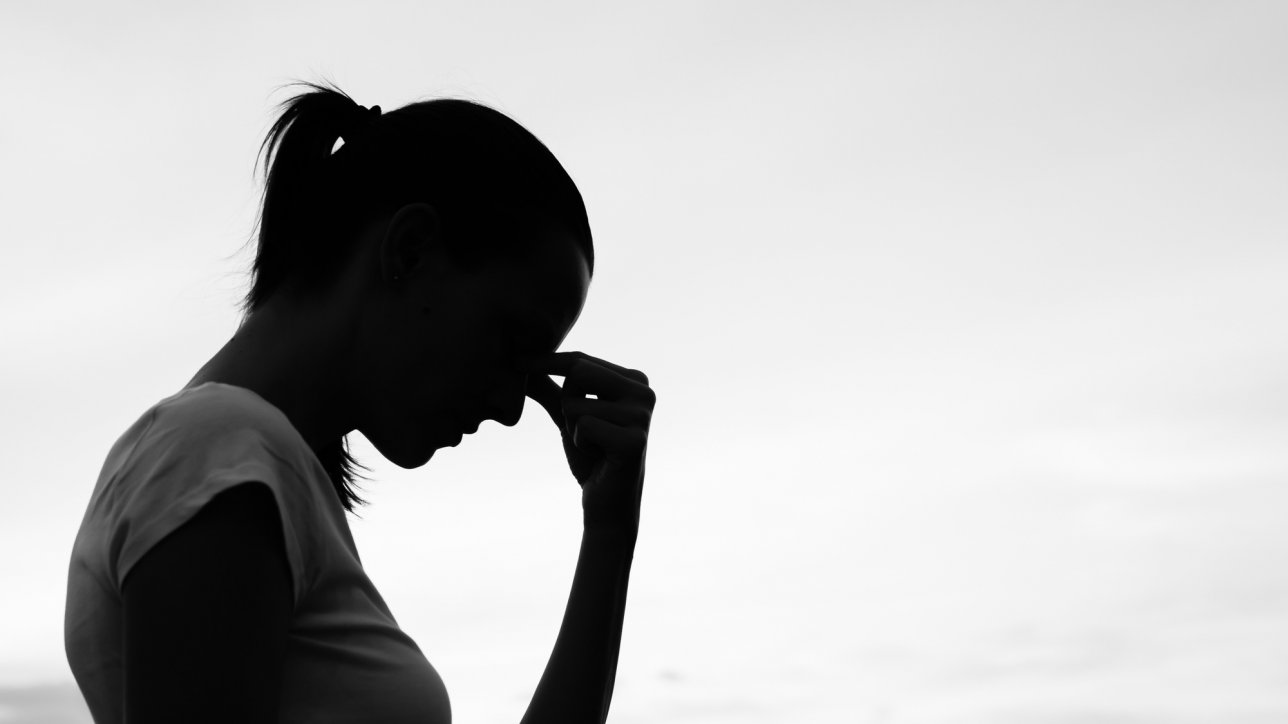 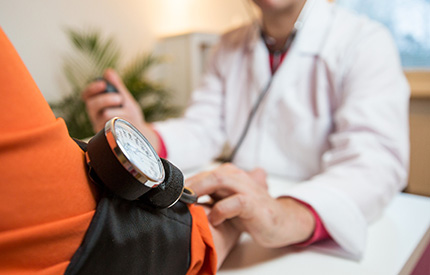 Impact of poor physical and mental health on outcomes
Prehabilitation for people with cancer can:
Prehabilitation principles
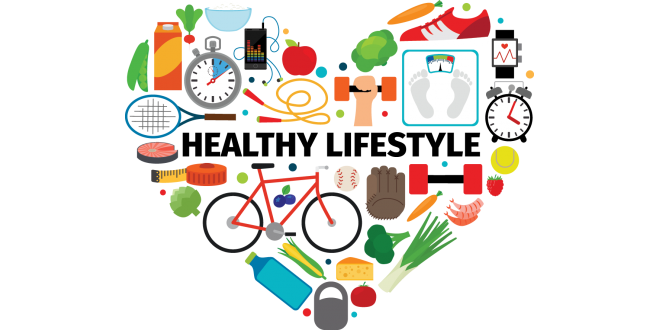 [Speaker Notes: 1. Prehabilitation enables people with cancer to prepare for treatment by promoting healthy behaviours in order to maximise resilience to treatment and improve long-term health.  Prehabilitation empowers people with cancer to enhance their own physical and mental health and well-being and thereby supports them to live life as fully as they can.

2. People are less vulnerable to the side effects of cancer treatment if they are as healthy as possible, physically and psychologically. People with cancer who have poor physical and/or mental health are known to have less treatment options available, to be more vulnerable to the adverse effects of cancer treatments, and to have poor long-term health prospects irrespective of cancer type and stage of disease.

3. Appropriately targeted interventions aimed at improving physical and/or mental health (exercise, nutrition and psychological interventions) along with behavioural change techniques are safe, accepted and welcomed by people with cancer and promote quality of life. A growing body of evidence suggests that they may also reduce side effects of treatment.  Prehabilitation may, in some cases, allow people with cancer to access treatments that were not previously available to them.

4. Prehabilitation sits within a broader context of health improvement for people with cancer, including smoking and alcohol cessation, medication review, and management of long-term conditions, that we have not considered within the scope of this guidance.]
Prehabilitation in the cancer care pathway
Personalised prehabilitation care plan (PPCP)

Overseen by cancer MDTs

Interventions should start as early as possible
[Speaker Notes: 5. Prehabilitation, as a component of rehabilitation, should underpin the whole cancer pathway and is an approach we seek for all people with cancer through co-developing a personalised prehabilitation care plan (PPCP) as part of their overall care plan. Prehabilitation can optimise cancer treatment by promoting health and well-being as part of a continuum of preventative, restorative, supportive and palliative rehabilitation interventions.  Prehabilitation, specifically including exercise, nutrition and psychological support, should be integral to the care of all people with a cancer diagnosis. 

6. All cancer treatments are led through cancer multidisciplinary teams (MDT). The cancer MDT should have representation from those delivering prehabilitation therefore providing oversight of the prehabilitation needs of the person to ensure prehabilitation is taking place.  Community hub MDTs also have an important role to play in supporting people with cancer with physical activity and exercise, nutrition and psychological support. This will be in collaboration with specialist, hospital based oncology teams.

7. Personalised prehabilitation care plans (PPCP), as part of a person’s care plan, should be a document that encompasses nutrition, physical and psychological screening for all people with cancer to identify need for more detailed assessment, individualised assessment according to need, and an individualised intervention prescription based on the screening and assessment process along with on-going support and evaluation to aid uptake and adherence. 

8. Interventions targeted at improving physical and/or mental health should start as early as possible and in advance of any cancer treatment (not just the first cancer treatment).]
Patient engagement
Integrating prehabilitation into cancer pathways
Surgery
Preceded or followed by….
Screening for prehabilitation
Physical activity screening for prehabilitation
Nutrition screening tools for prehabilitation
Psychology and wellbeing screening tools
Psychology screening tools:

Patient health questionnaire – PHQ

Generalised Anxiety Disorder assessment – GAD-7

Hospital Anxiety and Depression Scale – HADS
Wellbeing screening tools:

EQ-5D

Fatigue – EORTC QLQ-FA12

General Self Efficacy Scale – GSE

Patient Activation Measures - PAMS
Assessment for prehabilitation
[Speaker Notes: 10. Individualised assessment, when indicated, should encompass comprehensive evaluation of needs identified during screening using validated clinical measurement techniques. Assessments should inform the individualised prescription of exercise, nutrition and psychological interventions.]
Physical fitness assessment
Need to know baseline functions of tissues
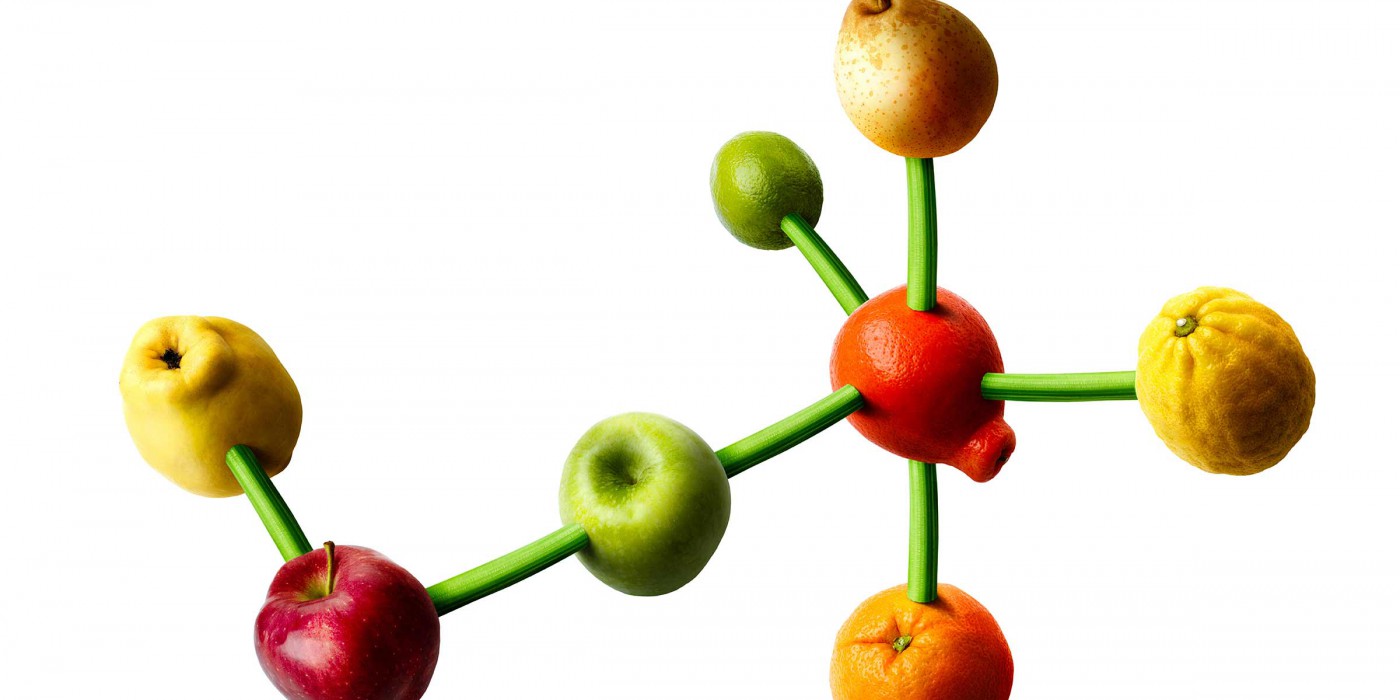 Nutrition assessment
Screening detects those people most at risk of disease related malnutrition
Nutritional assessment – process of collecting and interpreting information to help make decisions about nature and cause of nutrition related issues
Include diet history, assessment of eating habits, dietary impact factors, anthropometric measurements, body composition and muscle mass measurements
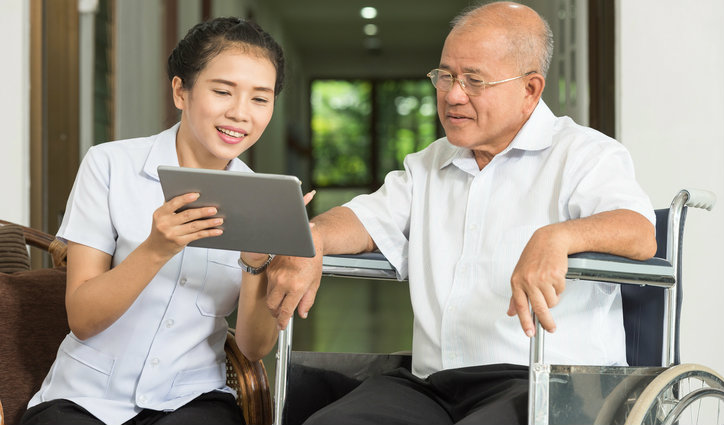 Psychological assessment
Patient health questionnaire – PHQ

Generalised Anxiety Disorder assessment – GAD-7

Hospital Anxiety and Depression Scale – HADS
Outcomes – Identify from the outset!
Workforce
[Speaker Notes: 16. Prehabilitation should be delivered by a multidisciplinary team working within a described framework (see below) using a combination of registered professionals (e.g. dietitians, occupational therapists, physiotherapists, psychologists) and unregistered professionals (e.g. rehabilitation/therapy support workers, healthcare assistants, fitness instructors) where there is scope to delegate some responsibilities (as well as care givers, family, wider support networks) according to agreed and documented local arrangements.]
Prehabilitation interventions
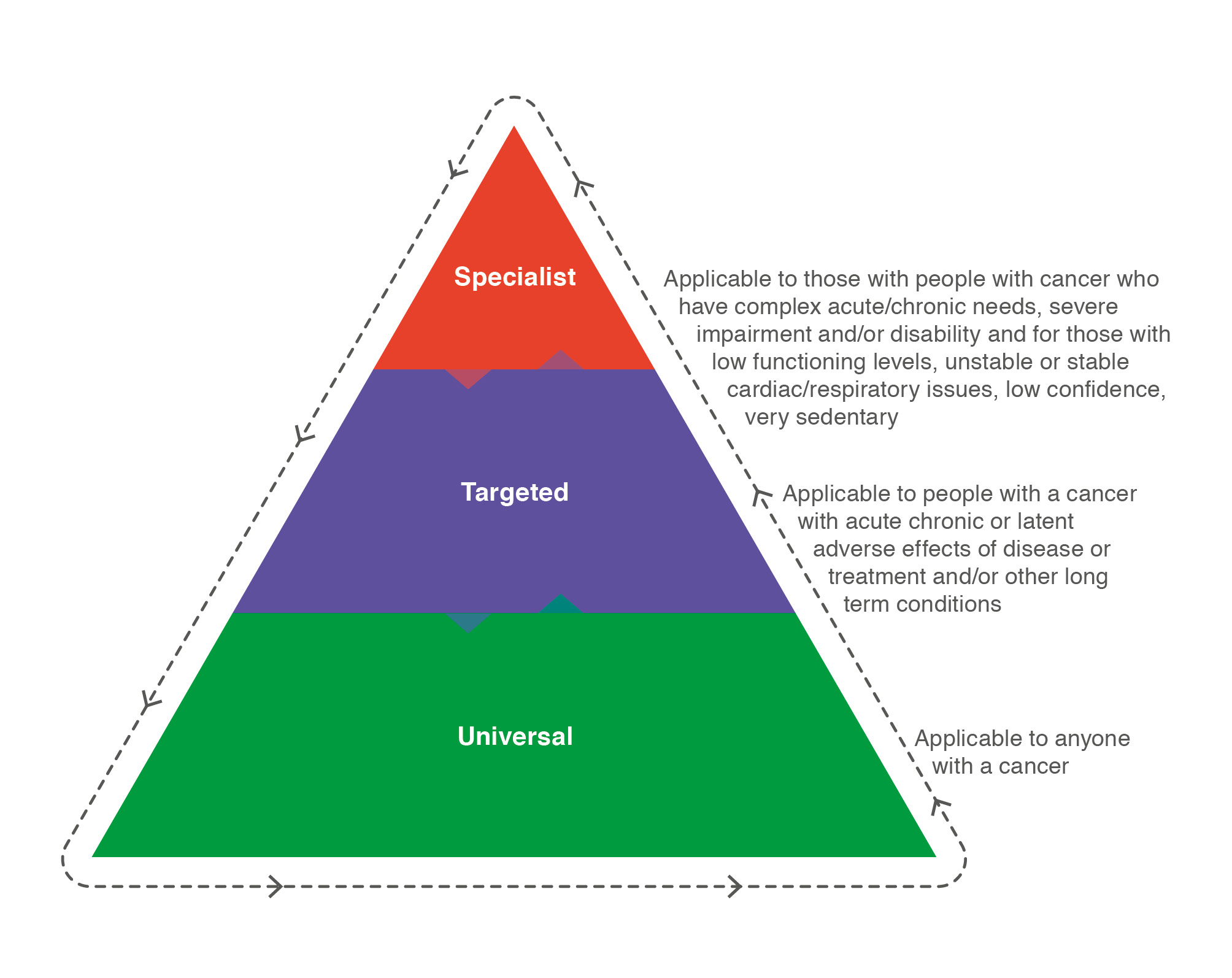 Monitoring of interventions should be proportionate to need.  Universal interventions should be self-monitored and recorded via the HNA or equivalent process.  Targeted and specialist interventions should be monitored for adherence and effectiveness using appropriate validated measures.
A ‘how to guide’ is an interactive PDF encompassing designing, developing and funding personalised cancer prehabilitation and rehabilitation services in supporting people living with cancer 

(https://www.e-lfh.org.uk/programmes/prosper/)

Designed for clinical and strategic leads and decision makers includes:
 
18 individual service case studies from across the UK focusing on cancer prehabilitation, rehabilitation or both.
Videos, data, outcomes, health economic framework and cost consequence calculator
Contributions from over 50 individual stakeholders and subject matter experts from across the UK
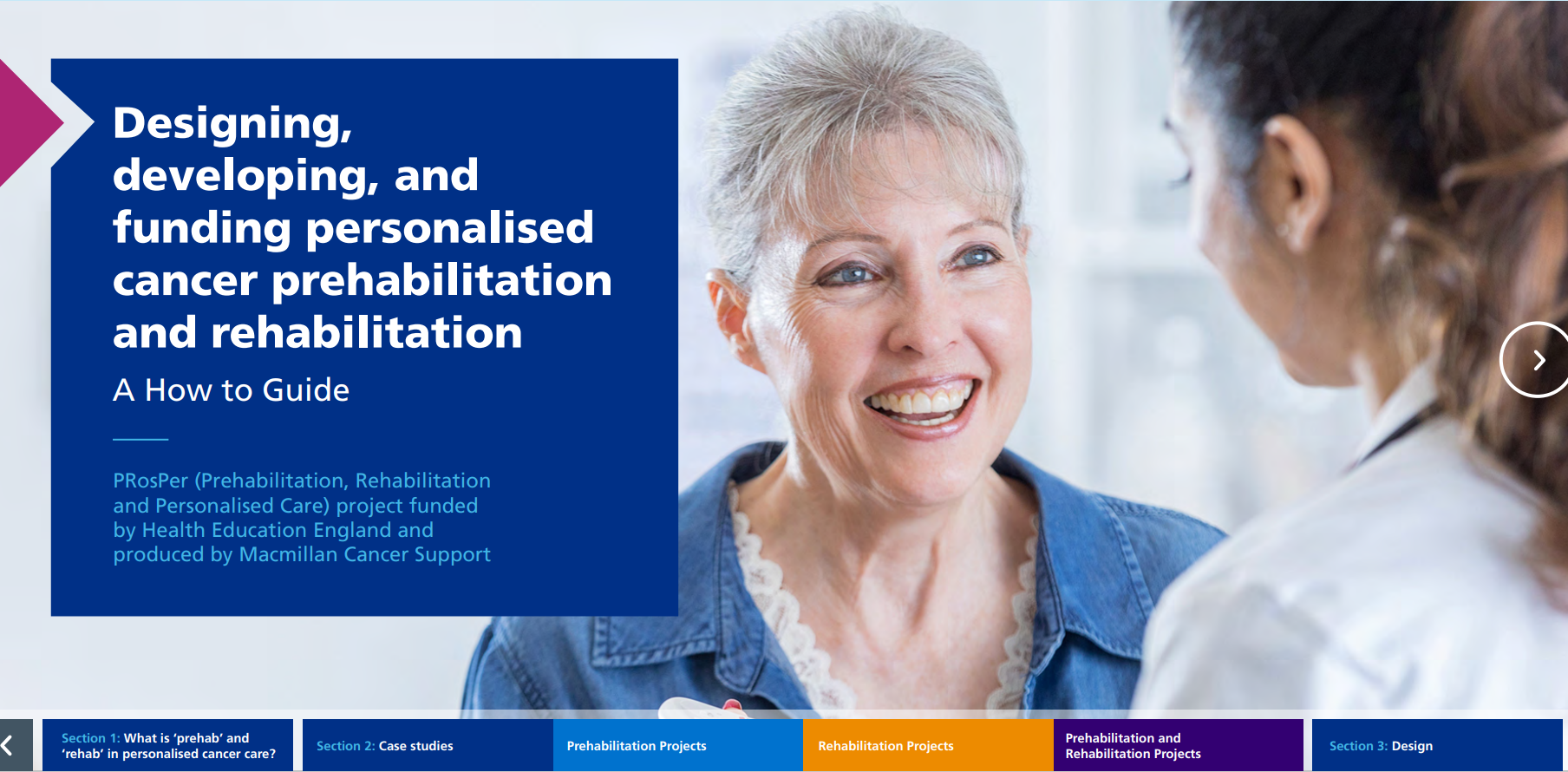 Health economic framework and cost consequence calculator:

The calculator is useful in several ways.  It can:
Act as a checklist for understanding what measures to consider and the data to collect
Be used to help develop a business case to demonstrate potential or expected costs and impacts
Be used to consider benefits realisation when a project has been running for a period of time and data have been collected on costs and impacts  

The calculator includes worked examples to demonstrate changes in the costs and the patient and other clinical outcomes, based on case study projects.
Users can use their own data in the calculator to carry out their own estimates and develop economic scenarios.

Patient videos
As part of the PRosPer project we made two videos which resulted from two patient engagement groups.
 
We wanted the films to illustrate,  from a patient perspective, the importance of personalised care, specifically prehabilitation and rehabilitation, on their cancer journey. The films will complement and give context to the accompanying e-learning materials in the Persona 3 section of the PRosPer resources. 

Clive, Martin, Chris: https://we.tl/t-Fn91vYMkzY 
Valerie, Anna: https://we.tl/t-Hp75kwVz2C
What to consider when implementing prehabilitation at a local level
What is currently available locally to support health and wellbeing?
What is currently being delivered for rehabilitation? 
What do your local cancer pathways look like? 
How do they vary be speciality, tumour and treatment? 
How might these pathways need to change to support prehabilitation and optimise patients for treatment?
For example: Information and support services
Social prescribing
Local health and wellbeing services
Capacity, effectiveness and service transformation
What is the current capacity to deliver prehabilitation and rehabilitation in current services? 
How effective are the current services? 
Is there a service which looks to improve patients’ health and wellbeing in advance of treatment whether surgery and/or chemotherapy and/or radiotherapy and/or immunotherapy? 
A multidisciplinary team is required: who do you have? what are their skills, knowledge and expertise?  
How could they support prehabilitation? 
Does service transformation need to be considered and take place to enable incorporation of prehabilitation into the local cancer pathways?
Managing multiple prehabilitation interventions
How should multiple prehabilitation interventions be managed, supported and co-ordinated? 

Prehabilitation should be delivered through a multidisciplinary approach with all members of the MDT understanding their role and their colleagues roles in supporting people living with cancer.
Components required for set up and sustaining a quality prehabilitation service
Senior sponsorship within the provider organisation and local leadership for the service transformation 
Steering group to support and advise on the set up and monitoring of prehabilitation services. 
Engage people with cancer from the outset
Collection of quantitative and qualitative outcomes from the outset i.e. baseline data before any change and then outcomes collected following changes. These should include quality of life metrics, changes in complications, length of stay data, range of clinical outcome data, health economic data, patient satisfaction and feedback. 
Establish and agree changes to the pathway and staffing required to support delivery of the service and cost.  
Establish which patients and tumour types to be targeted initially and later on.
Ensure there is a clear project plan with achievable milestones.
5 steps to success!
From Theory to Practice: An International Approach to Establishing Prehabilitation Programmes - PubMed (nih.gov)
Breakout group questions
What components do you have in place to support local delivery of prehabilitation?

What are your next steps to progress with prehabilitation locally?

How can you promote sustainability of prehabilitation services locally?
Thank you for listeningjfdavis@macmillan.org.uk@junedavis44
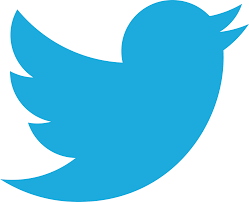